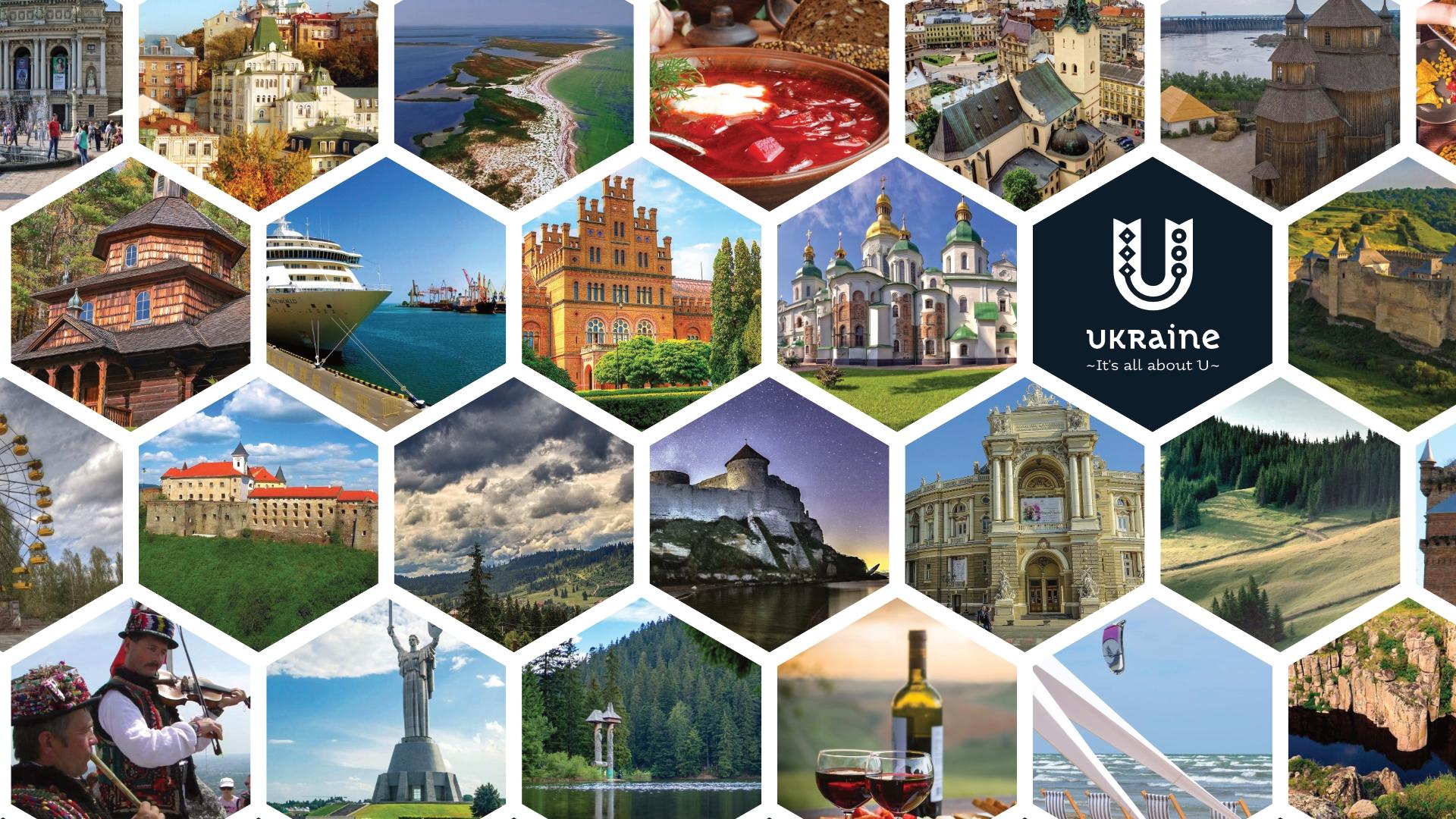 Основні ознаки і тенденції розвитку туристичних дестинацій в Україні
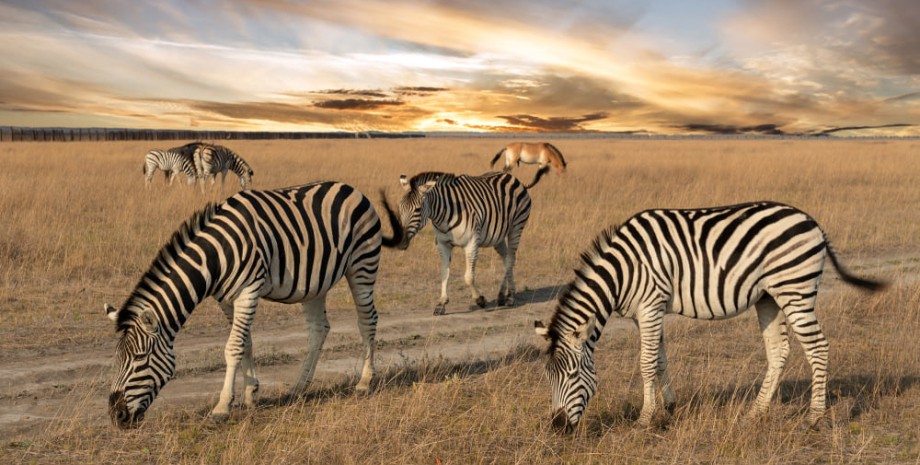 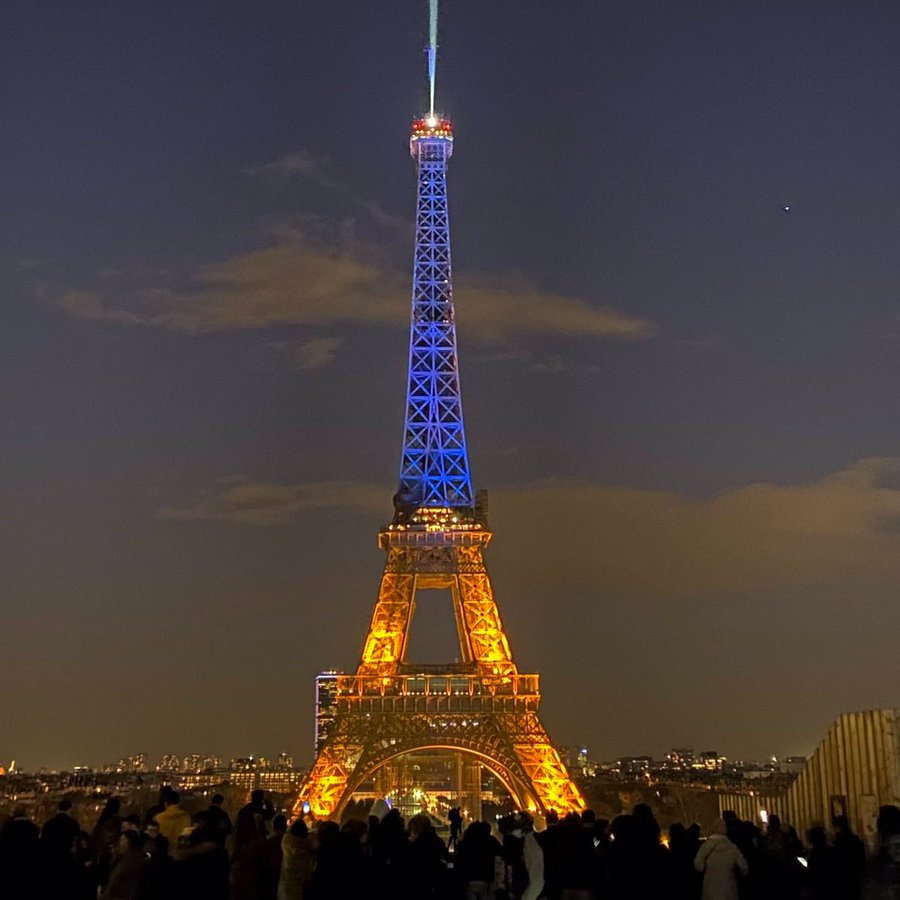 Майже кожна країна в нас ассоціюється з туристичним об'єктом, який приваблює туристів (наприклад Париж- Ейфелева вежа, Лондон-Біг-Бен, Єгипет- Піраміди) 
В Україні таких місць дуже багато (наприклад острів Хортиця, заповідник Аасканія-Нова, Софіївський собор) 
Та чи можно їх назвати туристичною дестинація?
А що пригадали ви?
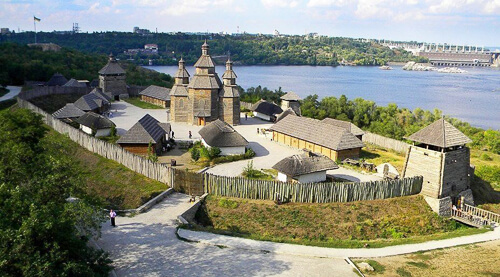 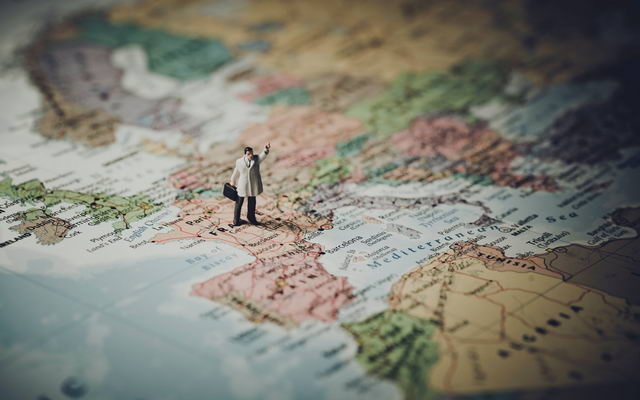 Туристична дестинація
ключовий елемент індустрії туризму. Її можна охарактеризувати як центр (територію) із засобами обслуговування та послугами для забезпечення потреб туристів.
Туристична дестинація є однією із самих важливих у туристичній 
системі, оскільки туристичні дестинації та їх імідж приваблюють туристів, 
мотивують подорожі, активізують туристичну систему.
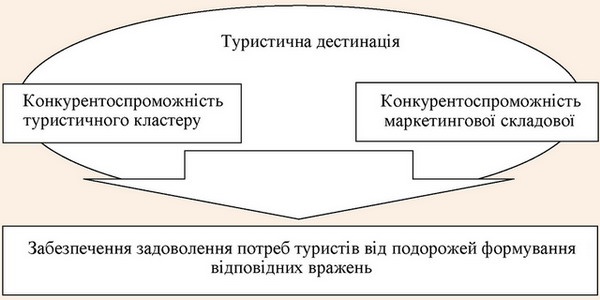 У новій редакції Закону України «Про туризм» зазначається, що «дестинація (туристична) – місце призначення туристичної подорожі (туристичної поїздки, туру, екскурсії), місце відвідування (територія, місцевість, місто, населений пункт, туристичний центр) особами, які не проживають постійно в даній місцевості і не належать до категорії місцевого населення». Відмінністю «дестинації» від «туристичного центру», «туристичного напрямку» є єдність усіх її частин, які у сукупності роблять її подібним товару чи продукту, якістю якого можна управляти, можна його просувати чи продавати. У цьому полягає зміст туристичної дестинації.
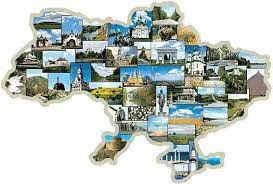 Для того, щоб певну територію можна було вважати дестинацією, необхідне виконання таких умов:
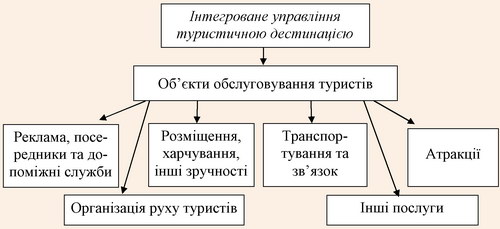 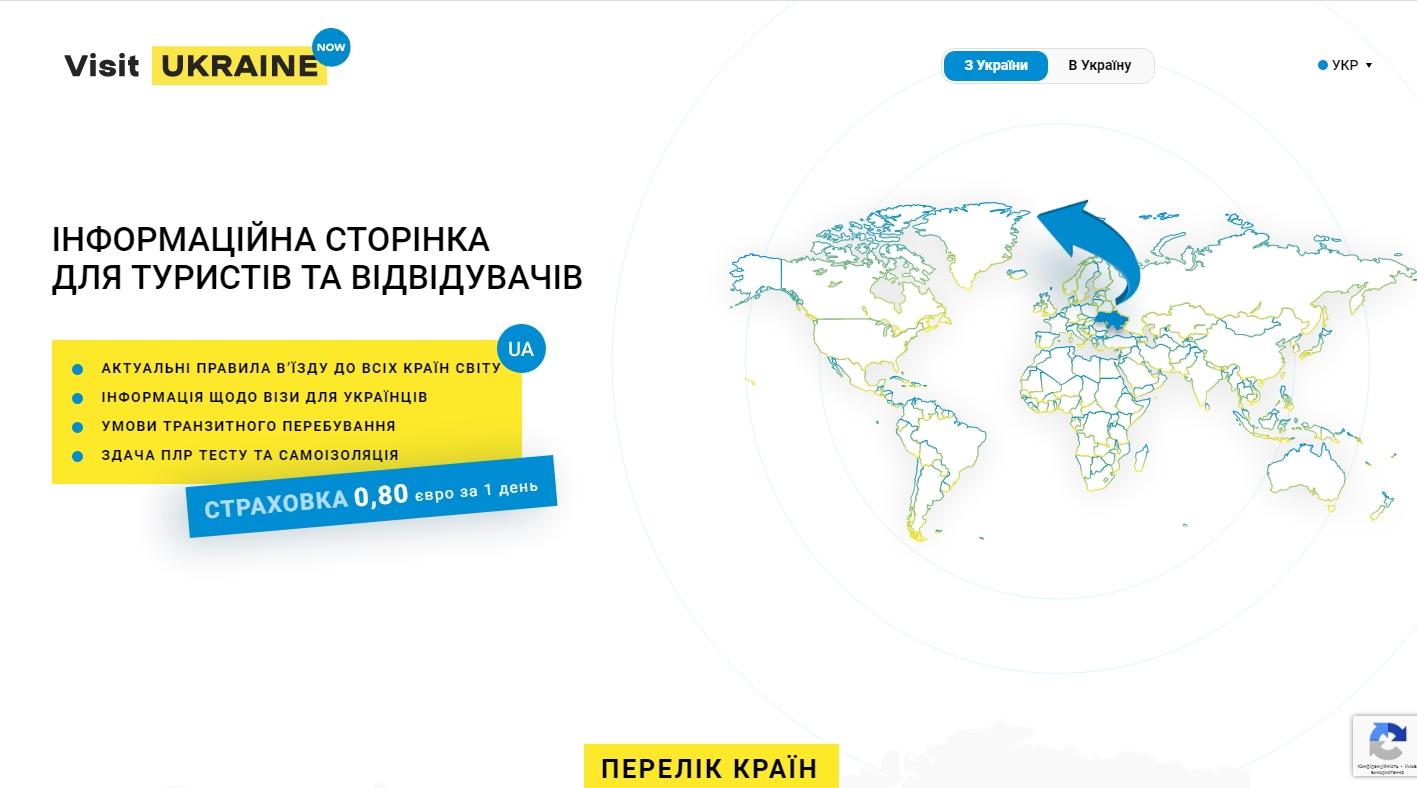 в нашій державі дестинації  тільки починають формуватися. Це пов’язано з трансформаційними 
процесами в економіці країни та її повільною інтеграцією до світового економічного простору. За концентрацією пам’яток національного 
значення першість тримають Львівська (816 об’єктів), Волинська (224), Чернігівська (211),
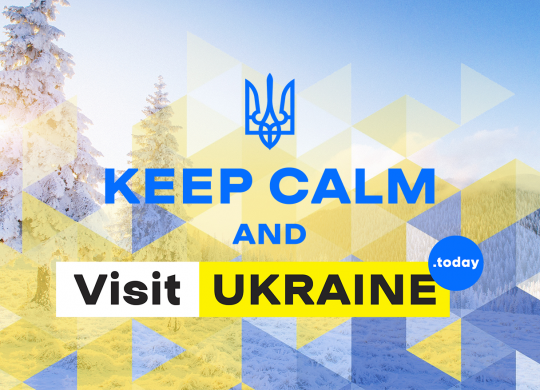 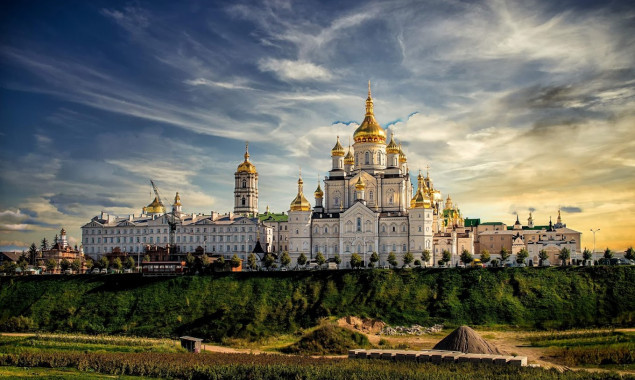 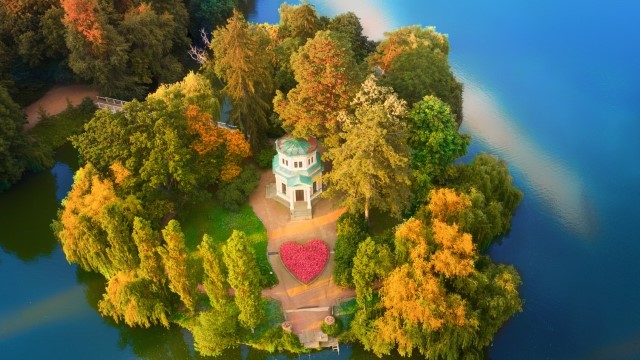 Прикладами типів дестинацій в Україні є: 
«Національний дендрологічний парк «Софіївка» як екологічна дестинація, 
спортивно-оздоровча дестинація «Буковель»
релігійна дестинація «Свято-Успенська Почаївська лавра», 
екологічна та сільська дестинація «Дунайські плавні»
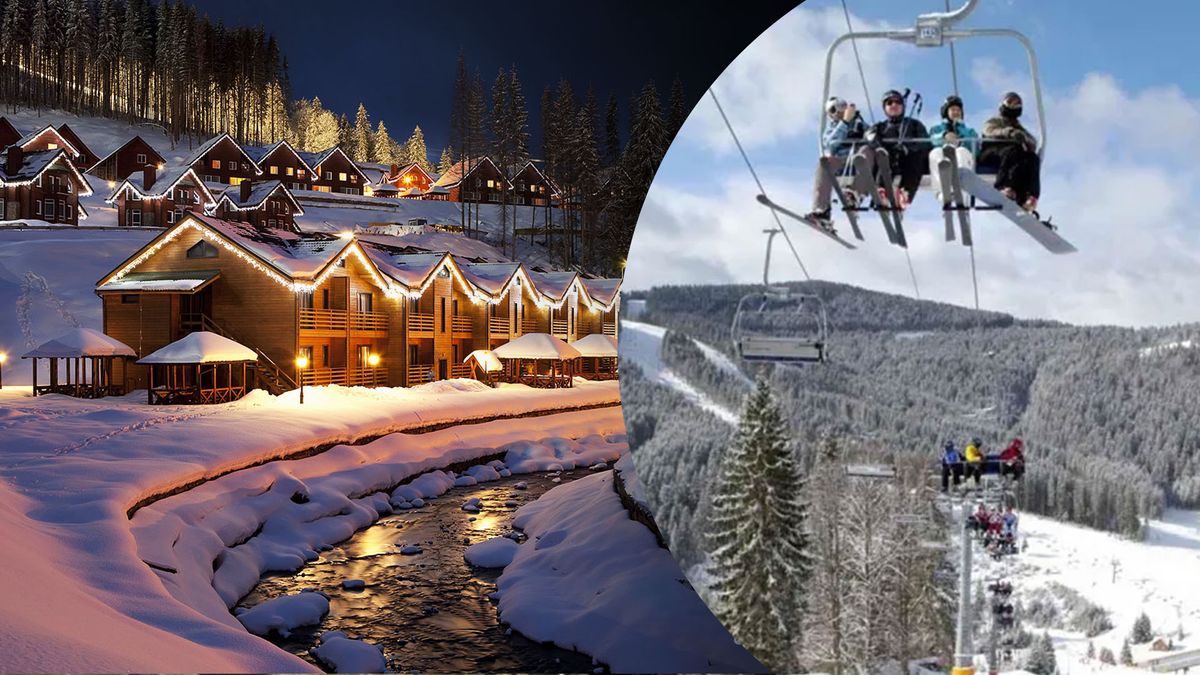 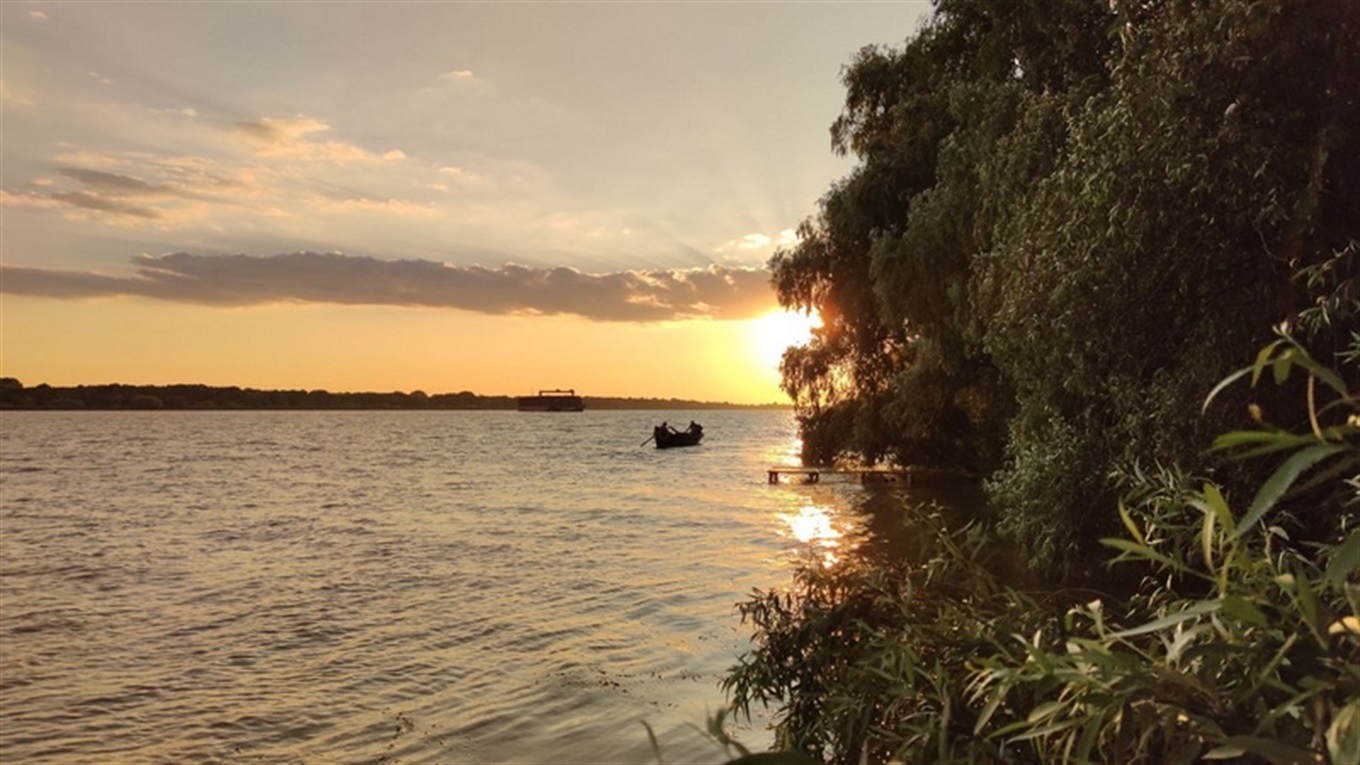 Туристичні дестинації України
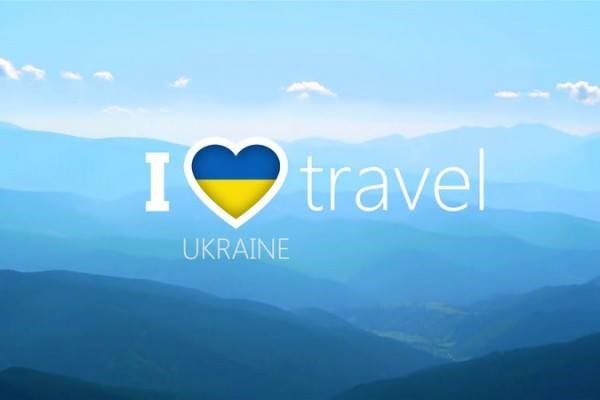 Проблеми розвитку туристичних дестинацій в Україні
слабкість державної підтримки популяризації турстичного продукту дестинацій на світовому туристичному ринку; відсутність державної системи стимулювання туристичних дестинацій, які створюють інноваційні турпродукти, системи комплексного просування туристичного продукту; - повільна розбудова якісної інфраструктури та низька інвестиційна активність дестинацій; - недостатній рівень забезпеченості дестинацій висококваліфікованими фахівцями індустрії туризму.
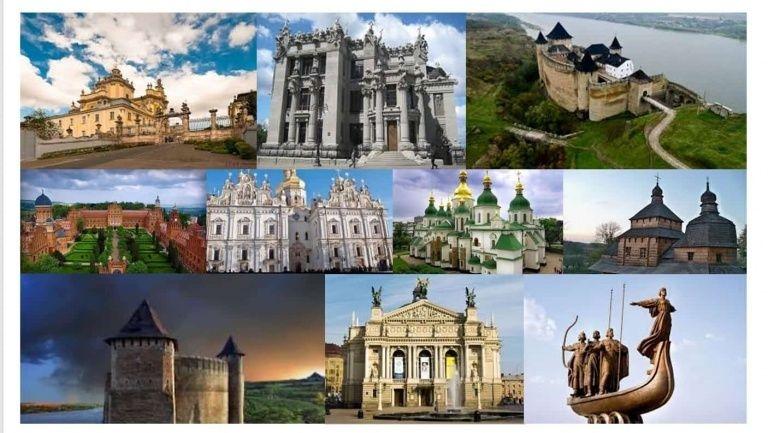 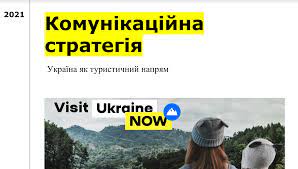 Шляхи вирішення даних проблем (до початку війни)
Міністерство закордонних справ України, Міністерство культури та інформаційної політики, Державне агентство розвитку туризму (ДАРТ) представили нову комунікаційну стратегію популяризації туристичного бренду України, розроблену креативною школою Projector.
Документ визначає формати, канали та практичні кроки для формування сталого туристичного іміджу України та системного залучення іноземних туристів засобами комунікації і публічної дипломатії
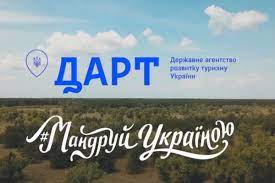 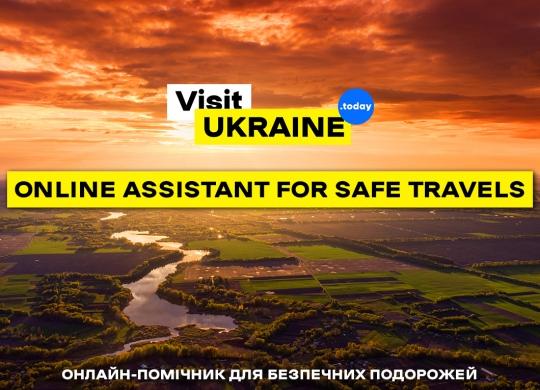 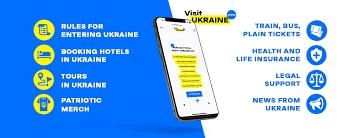 Summer in Ukraine
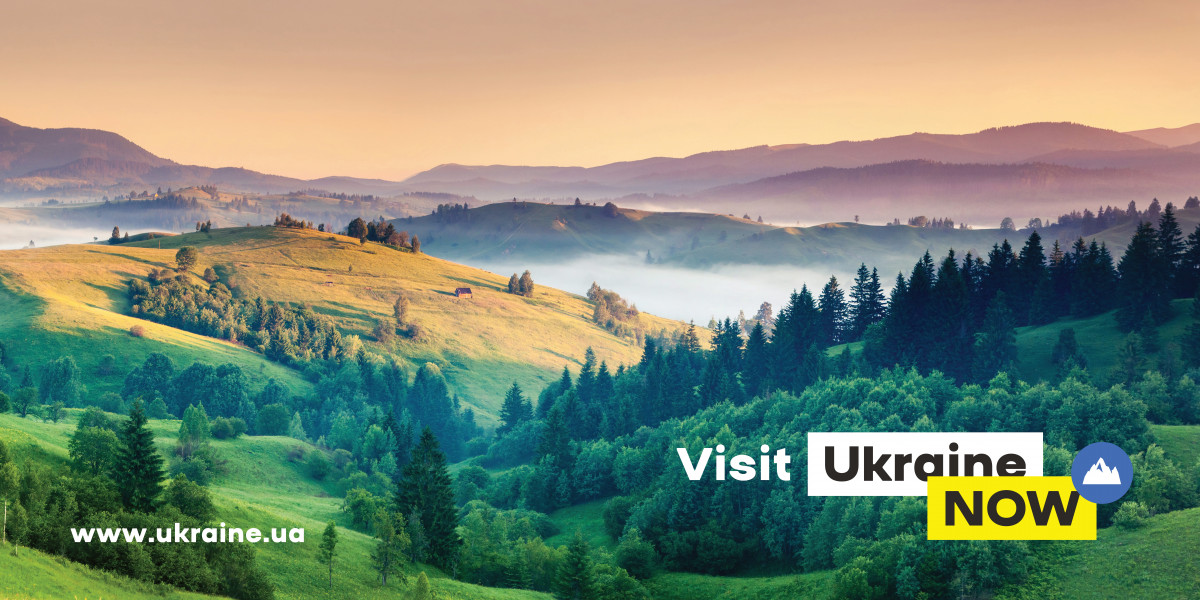 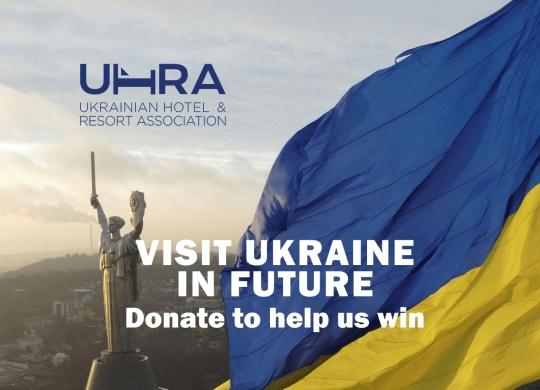 Дослідження свідчать, що міжнародна аудиторія хоче дізнаватися історії успіху з України, і це створює простір для просування позитивних наративів про Україну у світі. Теми туризму, популярних туристичних магнітів дуже добре сприймаються іноземними аудиторіями. Окремий напрям роботи нашої команди МЗС на чолі з Дмитром Кулебою полягає у системному формуванні в іноземців уявлення про те, що Україна безпечна для подорожей” (Це завдання залишиться і після завершення війни)
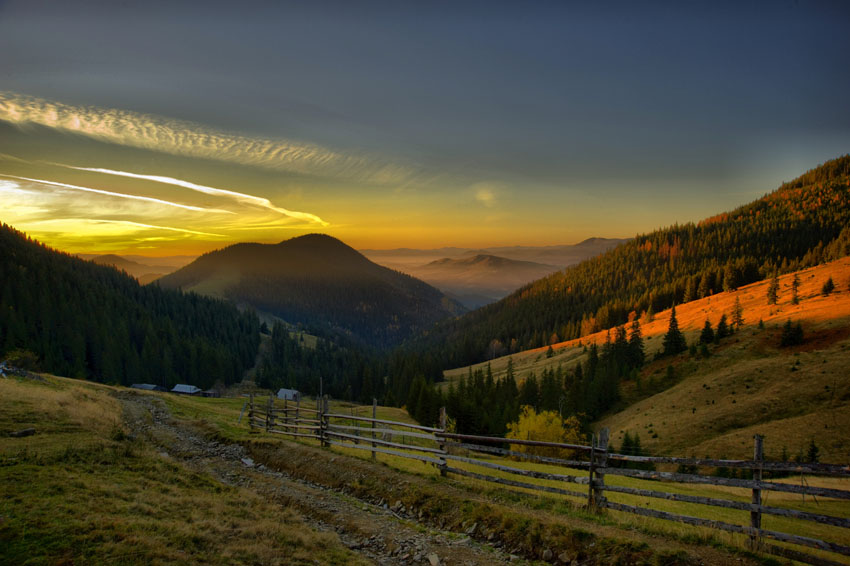 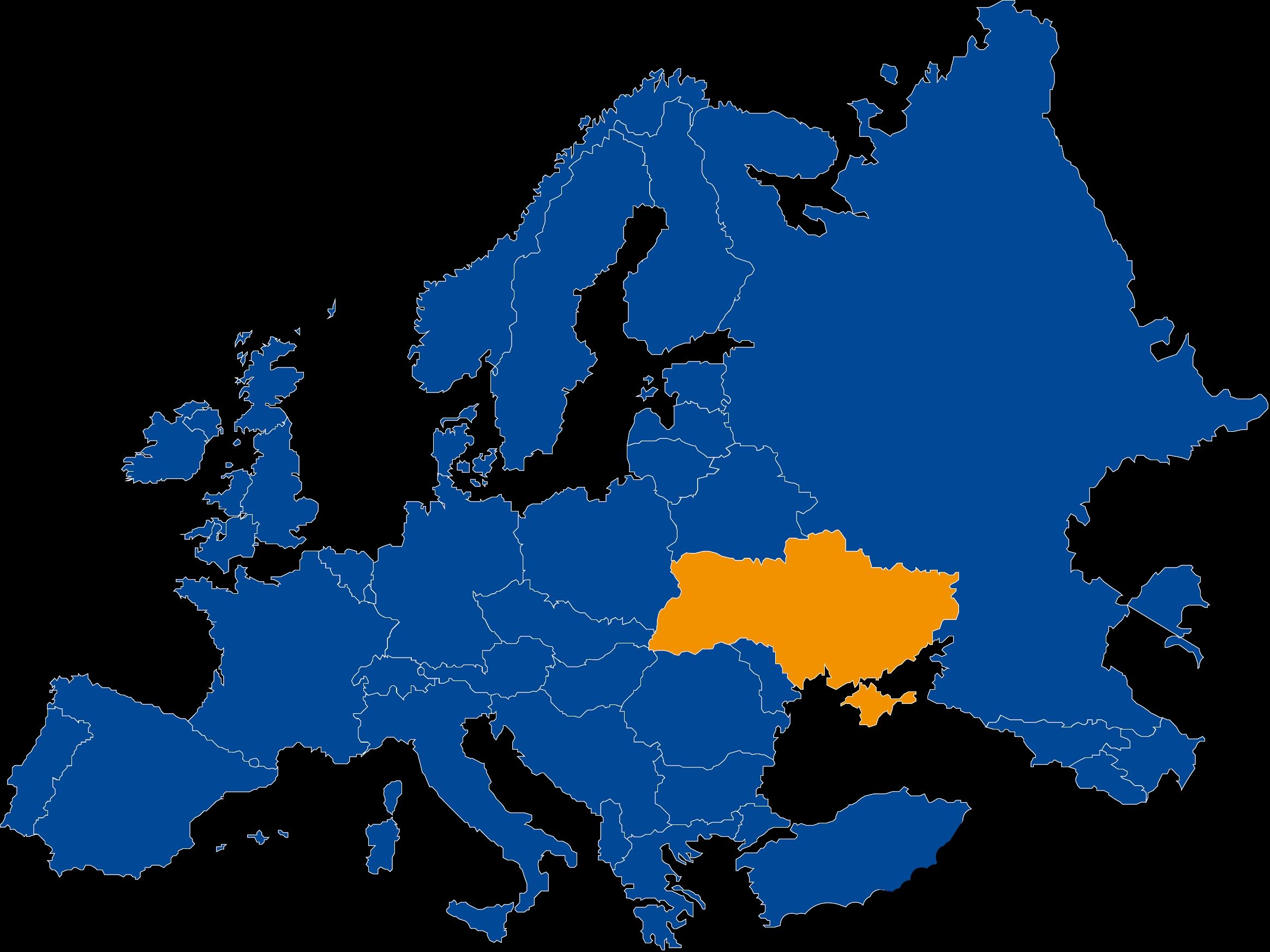 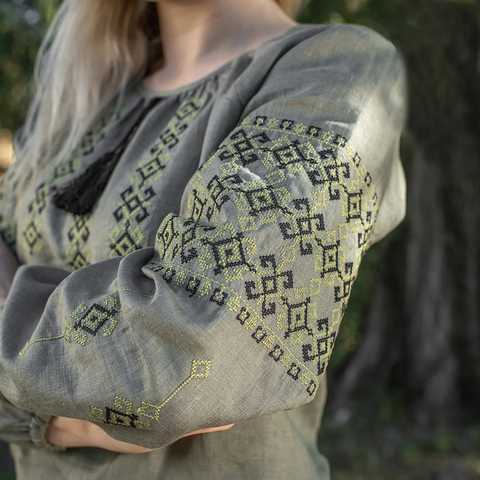 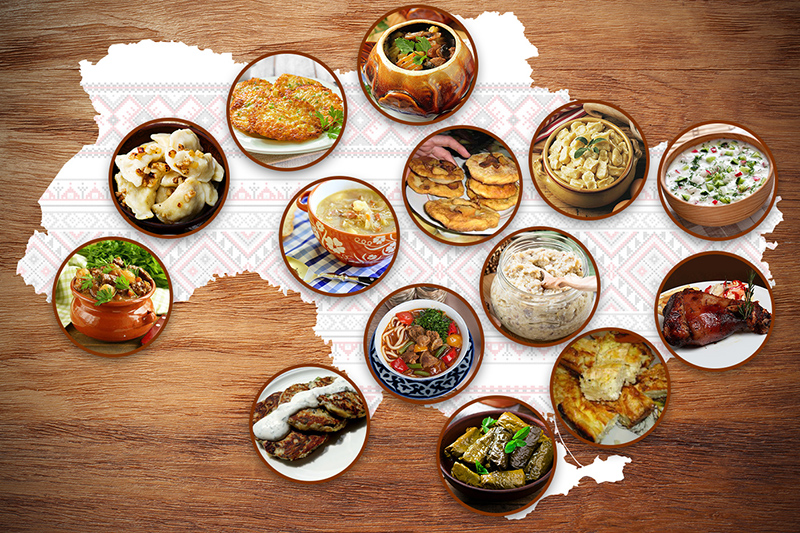 Україна має низку переваг, що стимулює до її відвідування: “Це і доступність, і зручне розташування на карті світу (у центрі Європи), смачну національну кухню, різноманітність туристичних дестинацій, віддалені туристичні локації. Окрім того, на сьогодні ми маємо безвізовий режим з багатьма країнами, що значно спрощує процедуру перетину кордону".Для ДАРТ важливо показати, що турист може безпечно, комфортно та безперешкодно подорожувати територією нашої держави. У нас багата культурна та національна спадщина, яка приваблює іноземних гостей, талановиті та гостинні люди, автентичність, різноманітність природи.
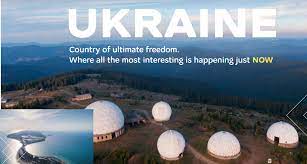 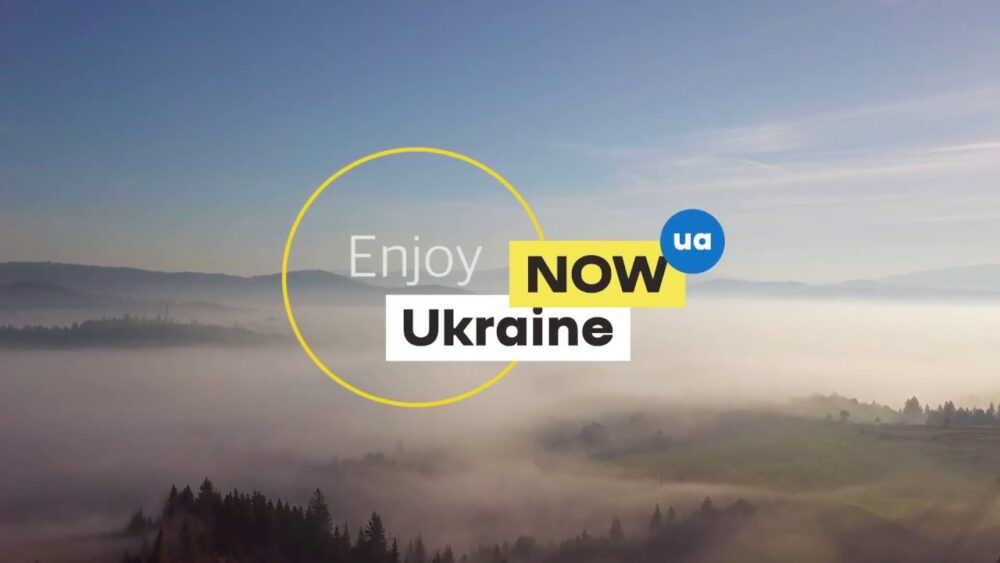 2018 році Україна отримала офіційний бренд UkraineNow, який формує образ відкритої сучасної країни, де все найцікавіше відбувається просто зараз. На початку року МЗС запустило сайт Ukraine.ua — цифровий портал про сучасну Україну для іноземних аудиторій, розвиває офіційні сторінки у Facebook та Instagram. Створення та реалізація Стратегії просування туристичного бренду України в світі дозволить підсилити комунікації держави на міжнародному рівні та забезпечити їхню сталість.
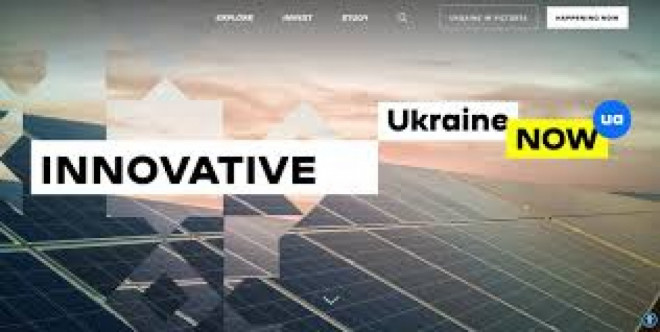 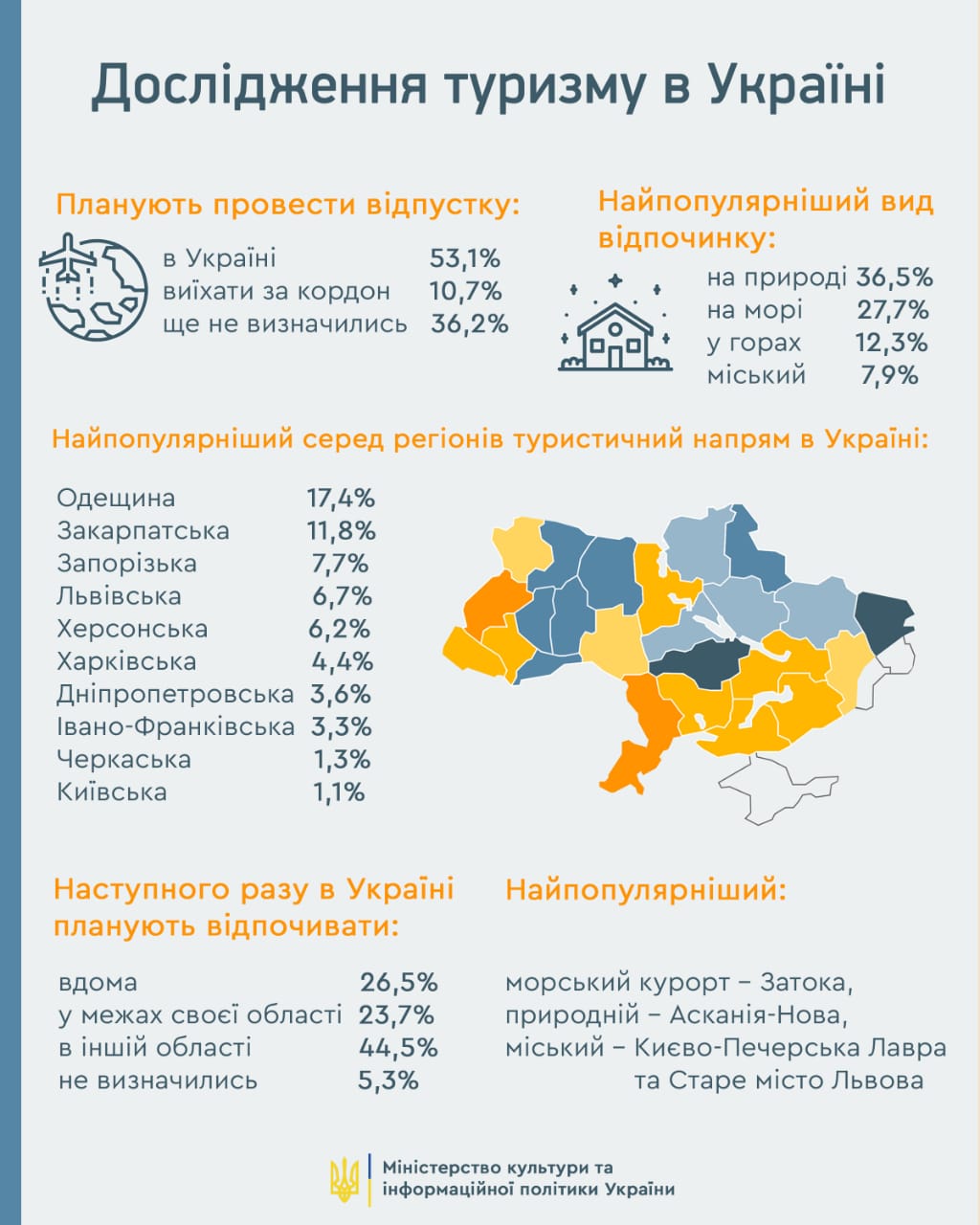 В підсумку, комунікація налагоджена, реклама є, є сайт де можна дізнатися про Україну і всю необхідну інформацію для туристів. Туристичні об’єкти також є і в кожному місті велика кількість. Але в нас не розбудовано туристична інфраструктура, навколо туристичних об’єктів, а це дуже важливо для розвитку туристичної дестинації і розвитку туризму. Тому важливим завданням після завершення війни буде розвиток інфраструктури навколо туристичних об’єктів.
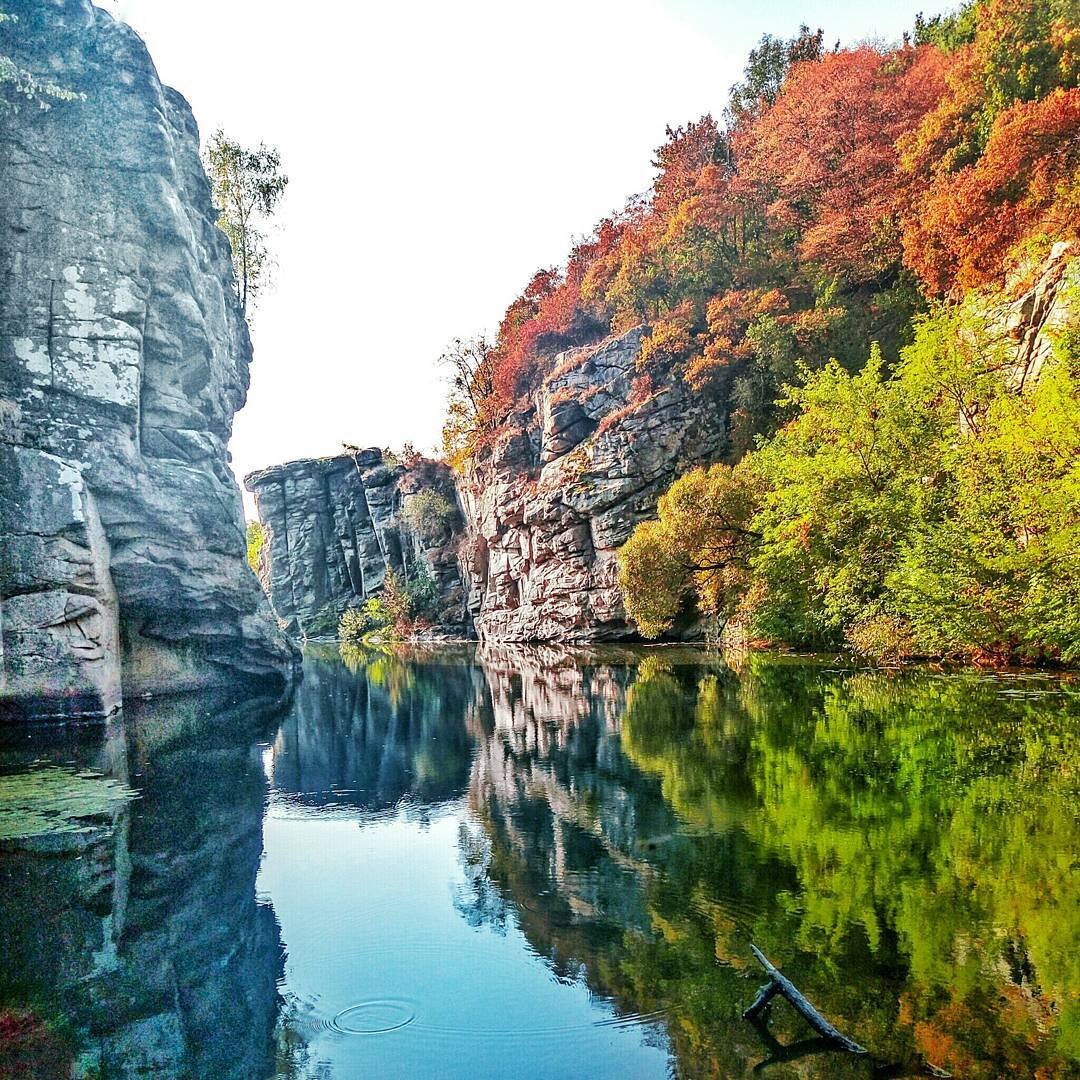 у 2021 році кількість туристів, які приїхали в Україну, зменшилася на 9% і становила трохи більше 3 млн проти 13,7 млн у 2019 році.
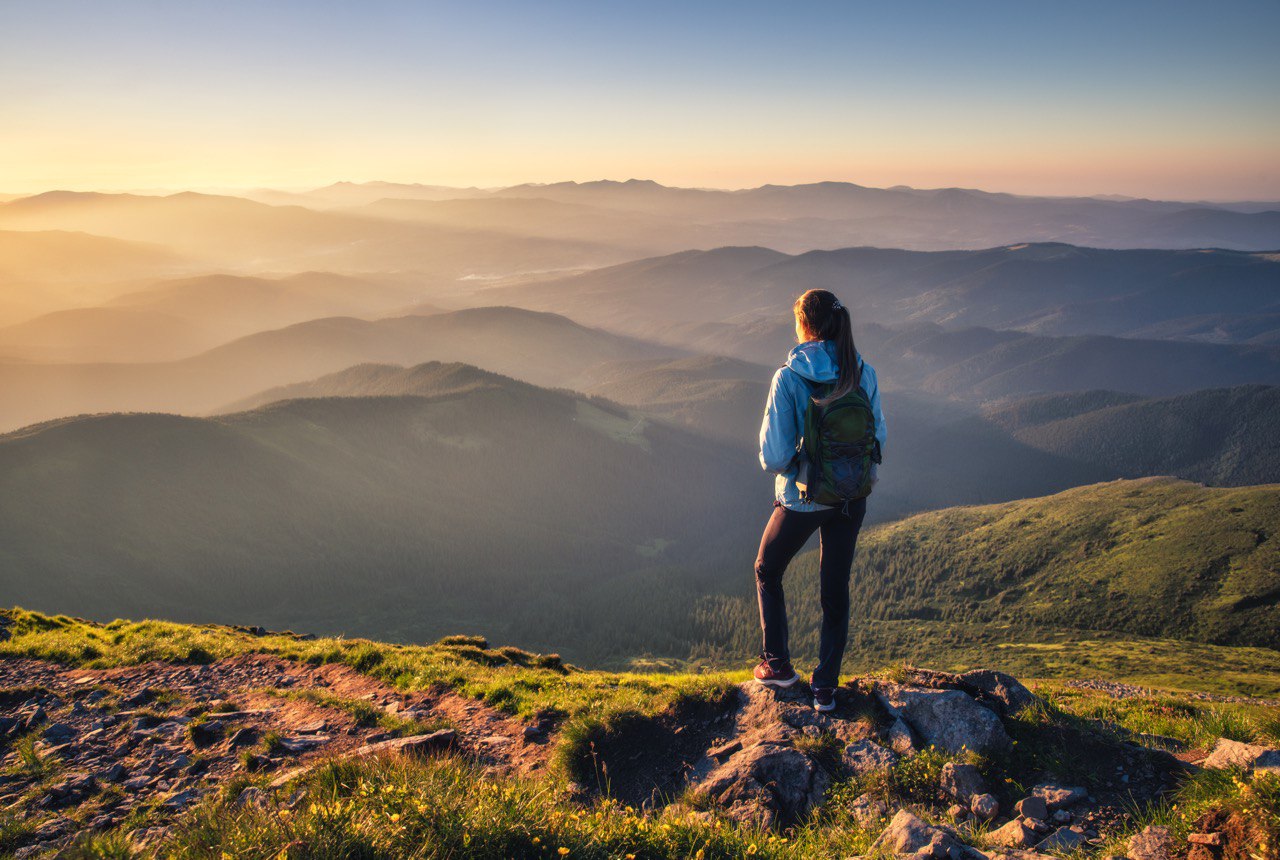 За прогнозом ЮНВТО Україна може ввійти до першої двадцятки країн із найбільш популярними напрямами туризму
 Відтак, стратегічна мета розвитку туризму в Україні полягає у створенні продукту, конкурентоспроможного на світовому ринку, здатного максимально задовольнити туристичні потреби населення країни, забезпечити на цій основі комплексний розвиток територій та їх соціально-економічних інтересів при збереженні економічної рівноваги та історико-культурної ідентичності.
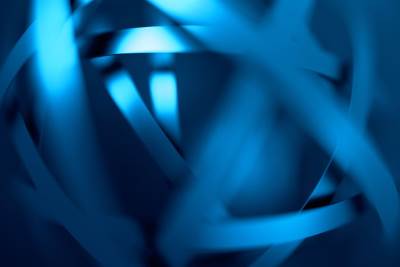 Кроки після завершення війни
ДАРТ співпрацюватиме з Дрезденським університетом прикладних наук у сфері розвитку туризму та гостинності, популяризації нашої країни у світі та просування іміджу України як туристично привабливої дестинації.
Один з дієвих інструментів, який допоможе підвищити якість туристичних послуг після перемоги – Інститут гостинності. Наразі йдеться не про створення нової освітньої установи, але про напрацювання нових стандартів, обмін досвідом з нашими партнерами та пошук потенційних інвесторів»
Документом передбачено такі основні напрямки співпраці:
Ми прагнемо сформувати нову політику обслуговування, яка базуватиметься на найкращому міжнародному досвіді та стандартах. Це підготує туристичний ринок до нових потреб українського суспільства у повоєнний час. Переконана–Мар’яна Олеськів, Голова ДАРТ.
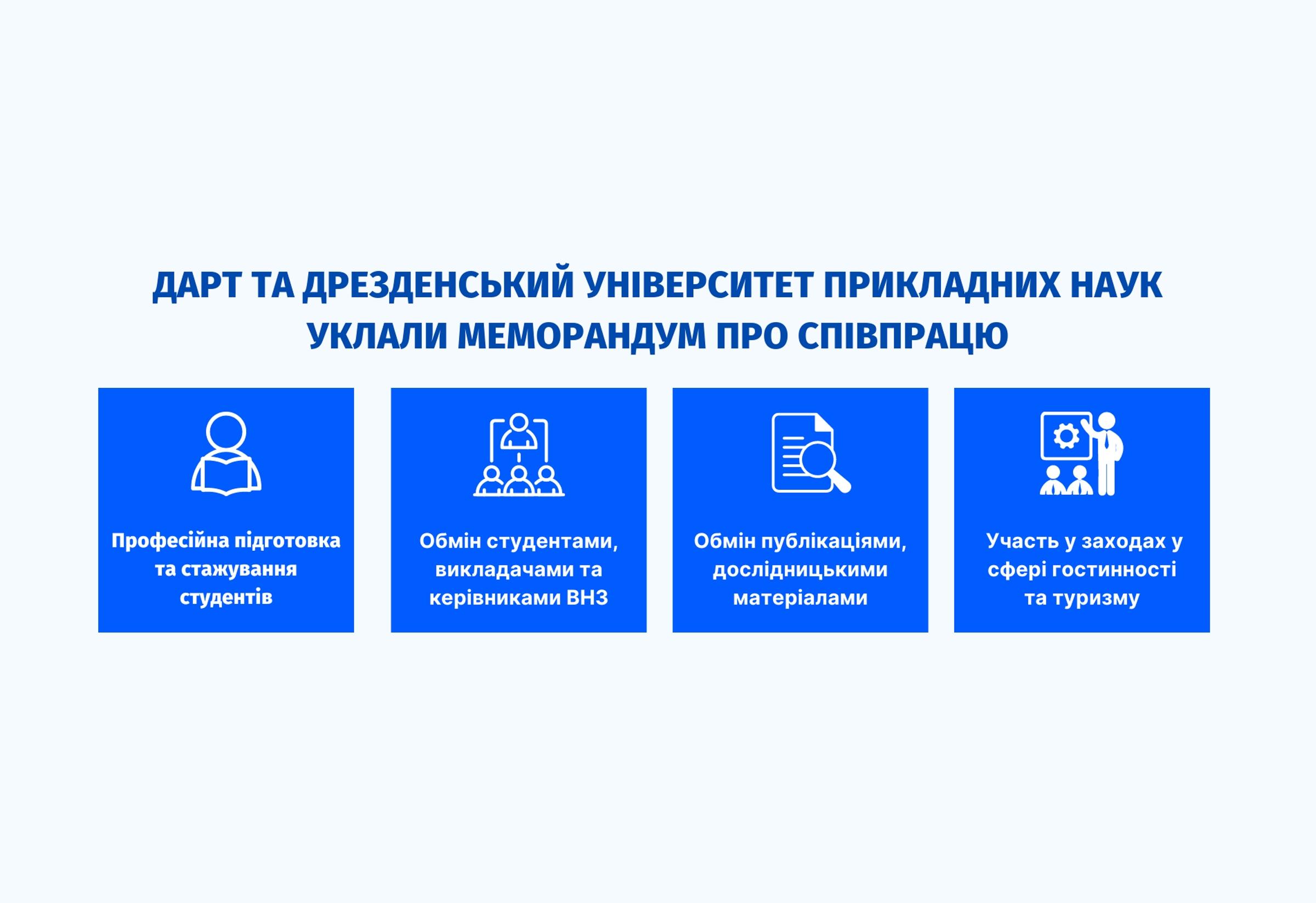 Підсумовуючи вищевикладене
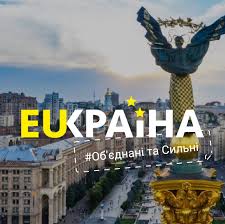 Розвиток туристичних дестинацій більш активно почався в 2021р. В 2022 році коли карантині обмеження через пандемію, ставали менш жорсткими, необхідно було зробити все можливе для залучення туристів та відновлення туризму в Україні. Та початок війни перекреслив всі плани. Після перемоги необхідно залучати інвестицій для відбудови туристичної інфраструктури. Туристичних ресурсів по всій країні велика кількість, але в більшості місць туристична інфраструктура мало розвиненна.
Про Україну вже знають по всьому світу, це наша можливість розвивати туризм і туристичні дестинації для цього необхідні.
Питання